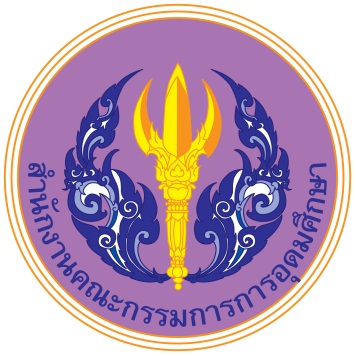 ระบบการประกันคุณภาพการศึกษาภายใน ระดับอุดมศึกษา พ.ศ. 2557
ของ สำนักงานคณะกรรมการการอุดมศึกษา


โดย 
คณะอนุกรรมการพัฒนาการประกันคุณภาพการศึกษาภายในระดับอุดมศึกษา
1
ประกาศคณะกรรมการประกันคุณภาพภายในระดับอุดมศึกษา  เรื่อง  หลักเกณฑ์และแนวปฏิบัติเกี่ยวกับการประกันคุณภาพภายใน ระดับอุดมศึกษา พ.ศ. 2557
วัตถุประสงค์ของการประกันคุณภาพการศึกษาภายใน
 หลักเกณฑ์เกี่ยวกับระบบการประกันคุณภาพการศึกษาภายใน
 แนวปฏิบัติในการประกันคุณภาพการศึกษาภายใน 
 การติดตามตรวจสอบคุณภาพการศึกษา
2
วัตถุประสงค์ของระบบการประกันคุณภาพการศึกษาภายใน
เพื่อกำหนดแนวทางในการประกันคุณภาพการศึกษาภายใน ระดับอุดมศึกษาโดยยึดหลักเสรีภาพทางวิชาการและความมีอิสระในการดำเนินการของสถานศึกษาฯ 
เพื่อให้การพัฒนาคุณภาพและมาตรฐานการศึกษาของ   สถานศึกษาฯมีประสิทธิภาพและเกิดประสิทธิผลอย่างต่อเนื่อง
เพื่อเตรียมความพร้อมรองรับการประกันคุณภาพภายนอก
3
หลักเกณฑ์เกี่ยวกับระบบการประกันคุณภาพการศึกษาภายใน พ.ศ.2557
สถานศึกษาระดับอุดมศึกษาต้องจัดให้มีระบบประกันคุณภาพการศึกษาภายในระดับหลักสูตร คณะ สถาบัน ให้สอดคล้องกับ กฎกระทรวงว่าด้วยระบบ หลักเกณฑ์ และวิธีการประกันคุณภาพการศึกษา พ.ศ. 2553
สถานศึกษาระดับอุดมศึกษามีอิสระในการเลือกระบบประกันคุณภาพการศึกษาภายในของตนเองให้สอดคล้องกับมาตรฐานการศึกษา มาตรฐานการอุดมศึกษา เกณฑ์มาตรฐานอื่นๆ ที่เกี่ยวข้อง และรองรับการประเมินคุณภาพภายนอก
4
หลักเกณฑ์เกี่ยวกับระบบการประกันคุณภาพการศึกษาภายใน พ.ศ.2557(ต่อ)
ระบบประกันคุณภาพการศึกษาภายในที่สถานศึกษาระดับอุดมศึกษาเลือกใช้
ต้องเป็นระบบที่สนองต่อเจตนารมณ์แห่งพระราชบัญญัติการศึกษาแห่งชาติ และกฎกระทรวงฯ  
อาจเป็นระบบที่ ค.ป.ภ. พัฒนาขึ้น หรือ เป็นระบบคุณภาพอื่นที่เป็นที่ยอมรับในระดับสากลซึ่งสามารถประกันคุณภาพได้ตั้งแต่ระดับหลักสูตร คณะวิชา และสถาบัน เช่น AUN-QA หรือ EdPEx
5
หลักเกณฑ์เกี่ยวกับระบบการประกันคุณภาพการศึกษาภายใน พ.ศ.2557(ต่อ)
การดำเนินการของสถานศึกษาระดับอุดมศึกษาที่เลือกใช้ระบบประกันคุณภาพอื่น
สถานศึกษาระดับอุดมศึกษาต้องเสนอระบบประกันคุณภาพให้ ค.ป.ภ.พิจารณา 
สถานศึกษาระดับอุดมศึกษาต้องรายงานผลการประเมินคุณภาพภายในตามระบบที่เลือกใช้ทุกปี  เพื่อให้เป็นไปตามมาตรา 48 ของ พ.ร.บ.การศึกษาแห่งชาติ และกฎกระทรวงฯ ข้อ 6
6
แนวปฏิบัติในการประกันคุณภาพการศึกษาภายใน ระดับอุดมศึกษา
การประกันคุณภาพการศึกษาภายในต้องดำเนินการตั้งแต่
ระดับหลักสูตร 
ระดับคณะ และ
ระดับสถาบัน 
เริ่มใช้ในปีการศึกษา 2557
7
แนวปฏิบัติในการประกันคุณภาพการศึกษาภายใน ระดับอุดมศึกษา (ต่อ)
ค.ป.ภ. ได้จัดทำระบบประกันคุณภาพการศึกษาภายใน ระดับหลักสูตร ที่สอดคล้องกับกรอบมาตรฐานคุณวุฒิระดับอุดมศึกษาแห่งชาติ เพื่อทดลองนำร่องกับหลักสูตรที่มีประกาศกระทรวงฯ เรื่อง มาตรฐานคุณวุฒิระดับสาขาวิชา 
สกอ.จะดำเนินการเผยแพร่หลักสูตรที่ผ่านการประเมินตามระบบดังกล่าวว่าได้มาตรฐานตาม TQF ในฐานข้อมูลหลักสูตร
8
แนวปฏิบัติในการประกันคุณภาพการศึกษาภายใน ระดับอุดมศึกษา (ต่อ)
ค.ป.ภ. จัดทำระบบประกันคุณภาพการศึกษาภายใน ระดับคณะและสถาบัน เพื่อให้สถานศึกษาระดับอุดมศึกษาได้นำไปใช้ เป็นแนวทางในการประกันคุณภาพ ด้วยความ สมัครใจ
9
แนวปฏิบัติในการประกันคุณภาพการศึกษาภายใน ระดับอุดมศึกษา (ต่อ)
สกอ. ได้จัดให้มี ระบบฐานข้อมูลสำหรับการประเมิน ที่สอดคล้องกับระบบประกันคุณภาพการศึกษาภายในที่ ค.ป.ภ. พัฒนาขึ้นซึ่งสามารถเชื่อมโยงกับการประเมินคุณภาพภายนอกของ สมศ. และ สำนักงาน ก.พ.ร.
10
แนวปฏิบัติในการประกันคุณภาพการศึกษาภายใน ระดับอุดมศึกษา (ต่อ)
กรณีที่สถานศึกษาระดับอุดมศึกษาเลือกใช้ระบบการประกันคุณภาพการศึกษาอื่น นอกเหนือจากระบบการประกันคุณภาพการศึกษาภายในที่ ค.ป.ภ. พัฒนาขึ้นสถานศึกษาจะต้องเสนอให้ ค.ป.ภ. พิจารณา
11
แนวปฏิบัติในการประกันคุณภาพการศึกษาภายใน ระดับอุดมศึกษา (ต่อ)
สถานศึกษาระดับอุดมศึกษาจัดส่งรายงานประจำปี ที่เป็นรายงานประเมินคุณภาพการศึกษาภายใน ผ่านระบบฐานข้อมูลด้านการประกันคุณภาพการศึกษาระดับอุดมศึกษา (CHE QA Online) ภายในหนึ่งร้อยยี่สิบวันนับจากสิ้นปีการศึกษา ไม่ว่าจะใช้ระบบประกันคุณภาพใดๆ
12
แนวปฏิบัติในการประกันคุณภาพการศึกษาภายใน ระดับอุดมศึกษา (ต่อ)
ระบบการเปิด – ปิดภาคการศึกษาแบบเดิม 
ให้จัดเก็บข้อมูลผลการดำเนินงานตามรอบปีการศึกษาเดิม คือ ตั้งแต่เดือนมิถุนายนถึงเดือนพฤษภาคมของปีถัดไป 
จัดส่งรายงานประจำปีฯ ไปยัง สกอ. ภายในเดือนกันยายนของทุกปี
13
แนวปฏิบัติในการประกันคุณภาพการศึกษาภายใน ระดับอุดมศึกษา (ต่อ)
ระบบการเปิด – ปิดภาคการศึกษาแบบอาเซียน 
ให้จัดเก็บข้อมูลผลการดำเนินงานตามรอบปีการศึกษาของอาเซียน คือ ตั้งแต่เดือนสิงหาคมถึงเดือนกรกฎาคมของปีถัดไป 
จัดส่งรายงานประจำปีฯ ไปยัง สกอ. ภายในเดือนพฤศจิกายนของทุกปี
14
การติดตามตรวจสอบคุณภาพการศึกษา
ตามกฎกระทรวงฯ ข้อ 36  สกอ. จะดำเนินการ
ติดตามตรวจสอบความก้าวหน้าของการปฏิบัติตามแผนการพัฒนาคุณภาพการศึกษาของสถานศึกษา อย่างน้อยหนึ่งครั้งในทุกสามปี 
แจ้งผลการติดตามฯให้สถานศึกษาทราบและเปิดเผยต่อสาธารณชน
15
ขอขอบคุณ
16